Region One ESC Bilingual Directors Meeting
Region One ESC Adult Education Program
Catalina Requenez, M.Ed.
Adult Education Supervisor
Instructional Lead
Location: McAllen ISD Staff Development Center
March 12, 2020
Title III, Part A ConnectionIncreasing & Strengthening Family and Community Engagement
Title III, Part A ConnectionIncreasing & Strengthening Family and Community Engagement
https://projects.esc20.net/page/titleIII.purpose
Community Participation Programs
Visit Local Agencies
Adult English as a Second Language (ESL) classrooms and service providers
Local agencies offering free advising services to help students apply to college, find financial aid, etc.
Food banks and other family service agencies
Online resources for learning English
Texas Workforce Commission: career  and employability skills
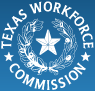 Changing Lives… 
Building Better Futures
We offer classes for individuals 18 years of age or older who want to earn their High School Equivalency Certificate (HSE/GED) or learn English.
Family Literacy Academy
Career Pathways Academies
Adult Education Centers and Sites
McAllen Adult Learning Center
Starr County Adult Learning Center- Rio Grande City
Cooperative Sites
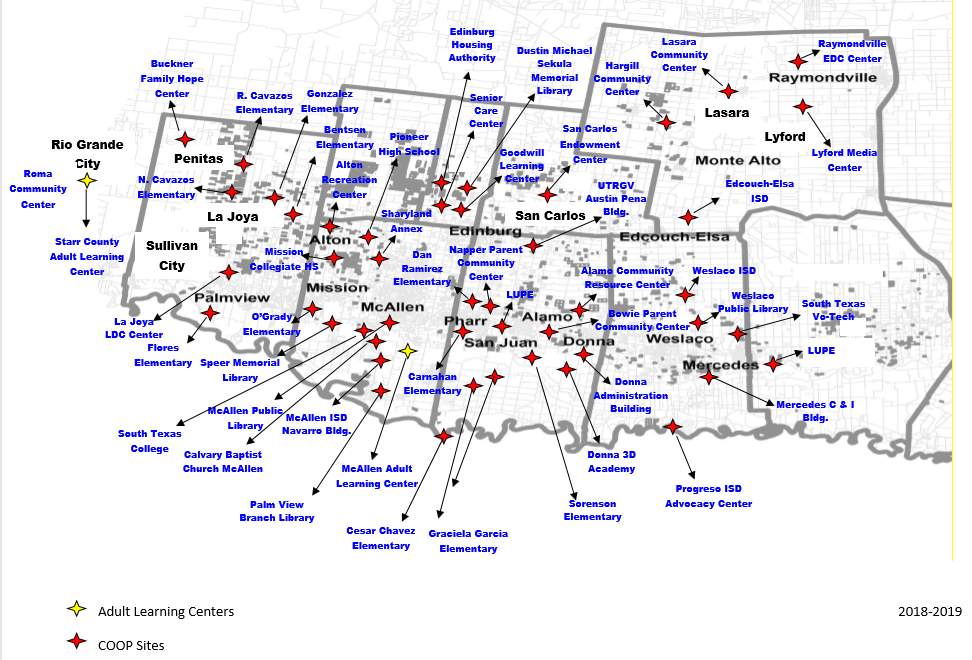 Contact Information
For more information on Adult Education and Literacy:
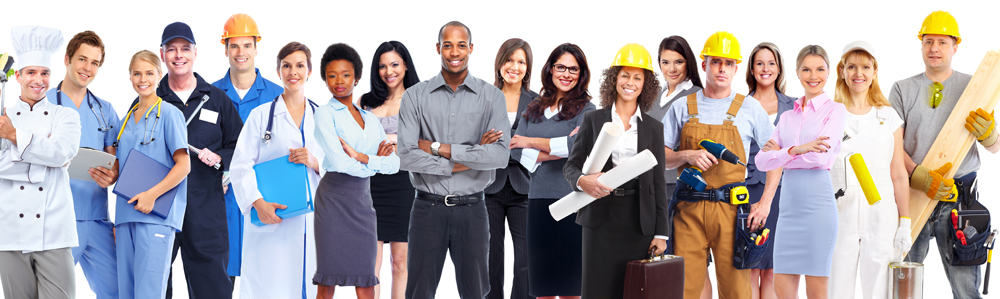 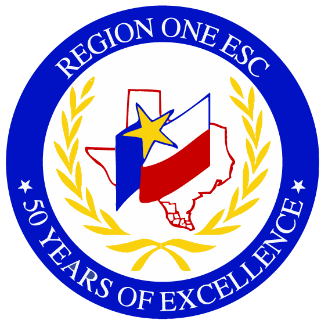 Please contact the  
Region One ESC Adult Education Program
(956) 984-6270
http://www.esc1.net/adulteducation